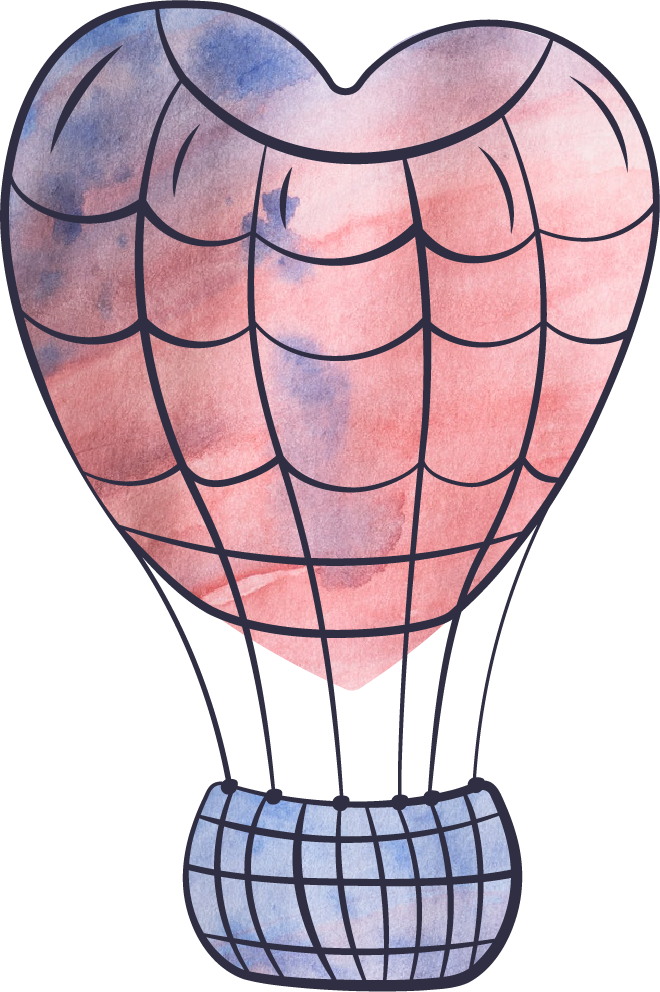 Happy
Valentine's day
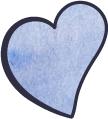 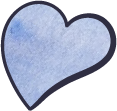 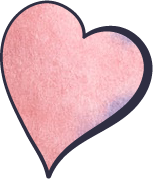 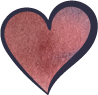 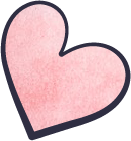 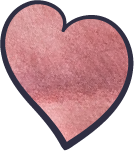 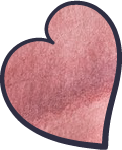 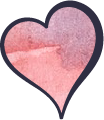 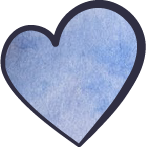 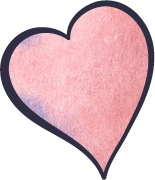 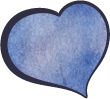 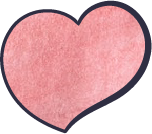 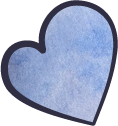 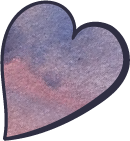 I
love you
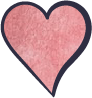 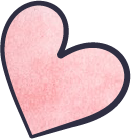 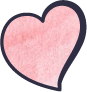 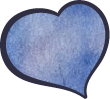 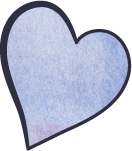 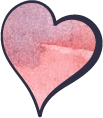 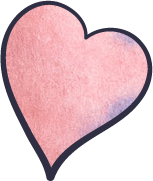 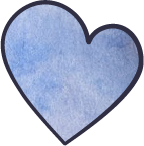 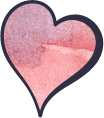 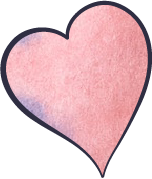 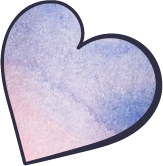 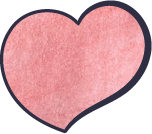 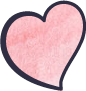 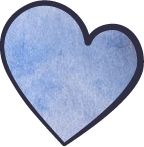 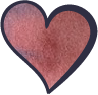 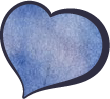 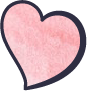 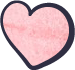